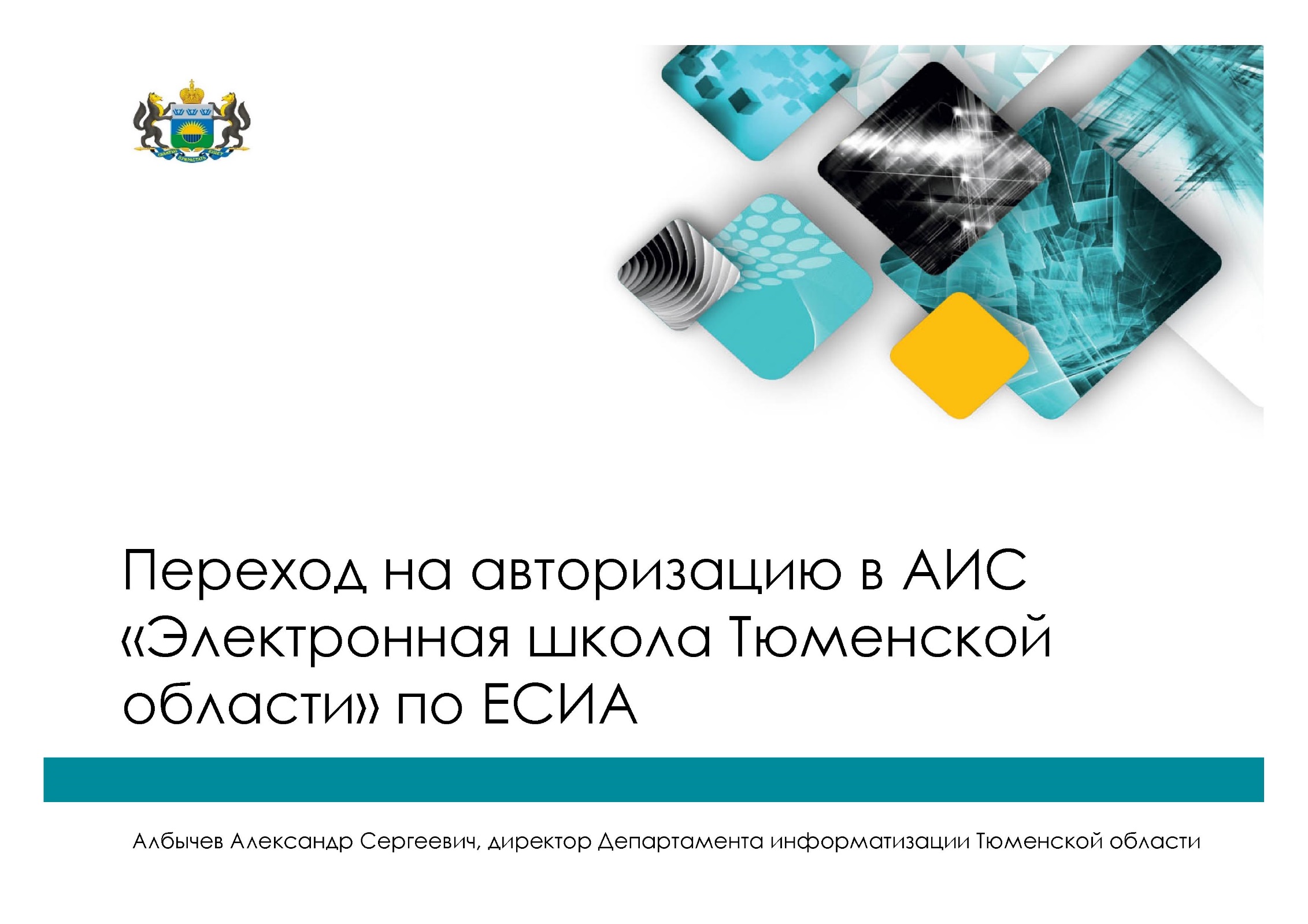 Что такое ЕСИА?

Единая система идентификации и аутентификации (ЕСИА) — информационная система в Российской Федерации, обеспечивающая санкционированный доступ участников информационного взаимодействия (граждан-заявителей и должностных лиц органов исполнительной власти) к информации, содержащейся в государственных информационных системах и иных информационных системах.

К основным функциональным возможностям ЕСИА относятся:

    идентификация и аутентификация пользователей;
    управление идентификационными данными;
    авторизация уполномоченных лиц органов исполнительной власти при доступе к функциям ЕСИА;
    ведение информации о полномочиях пользователей в отношении информационных систем.
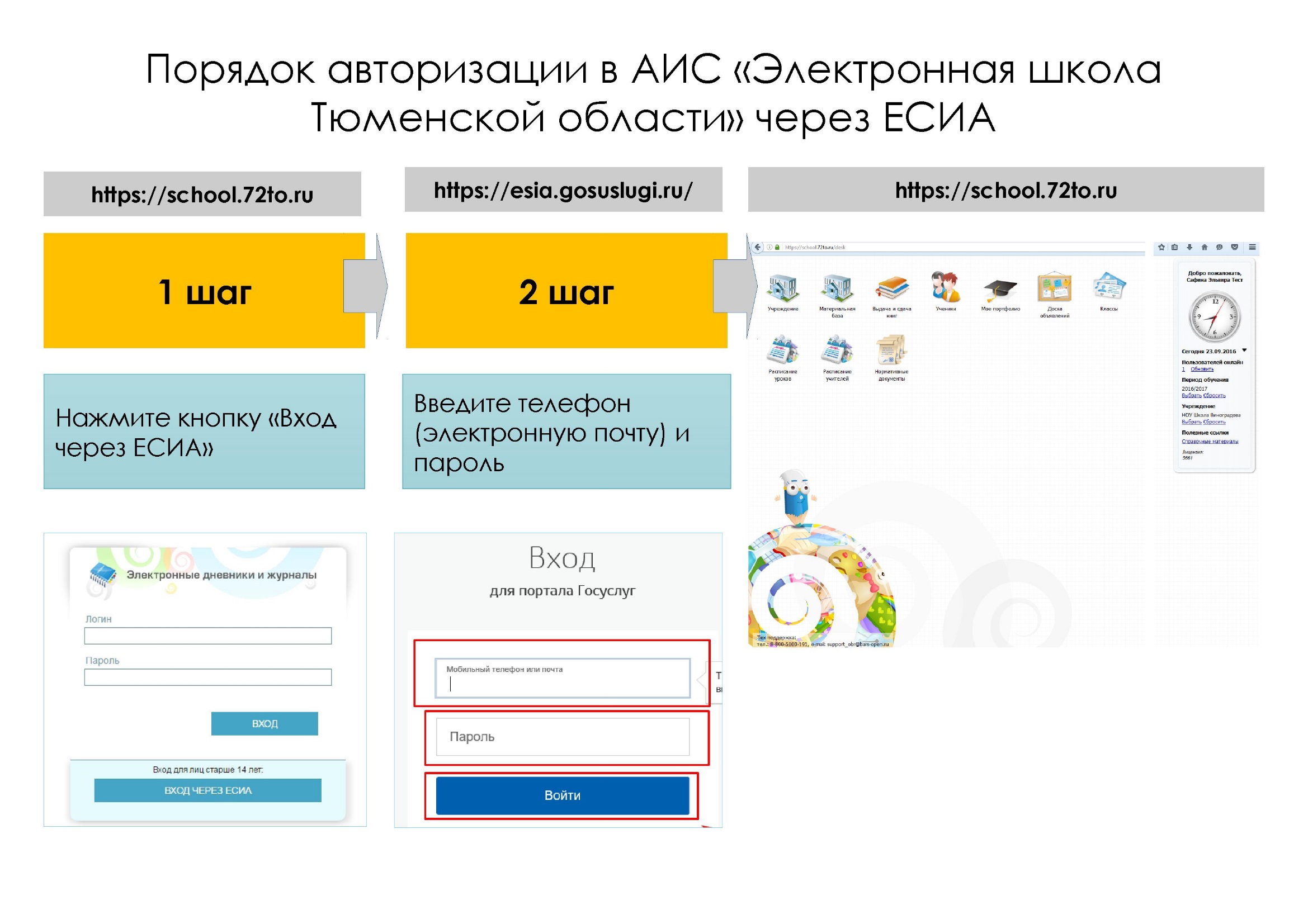 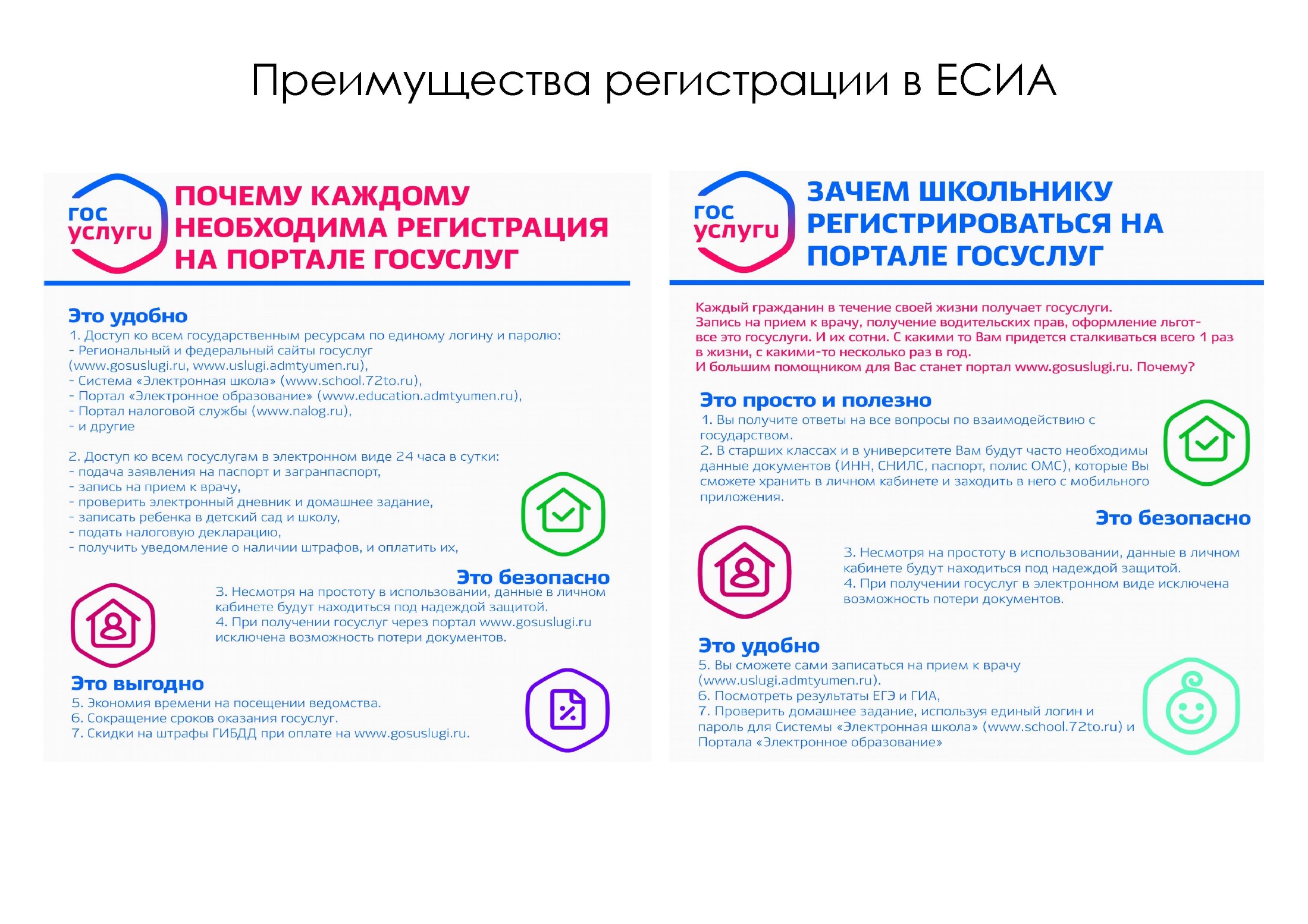 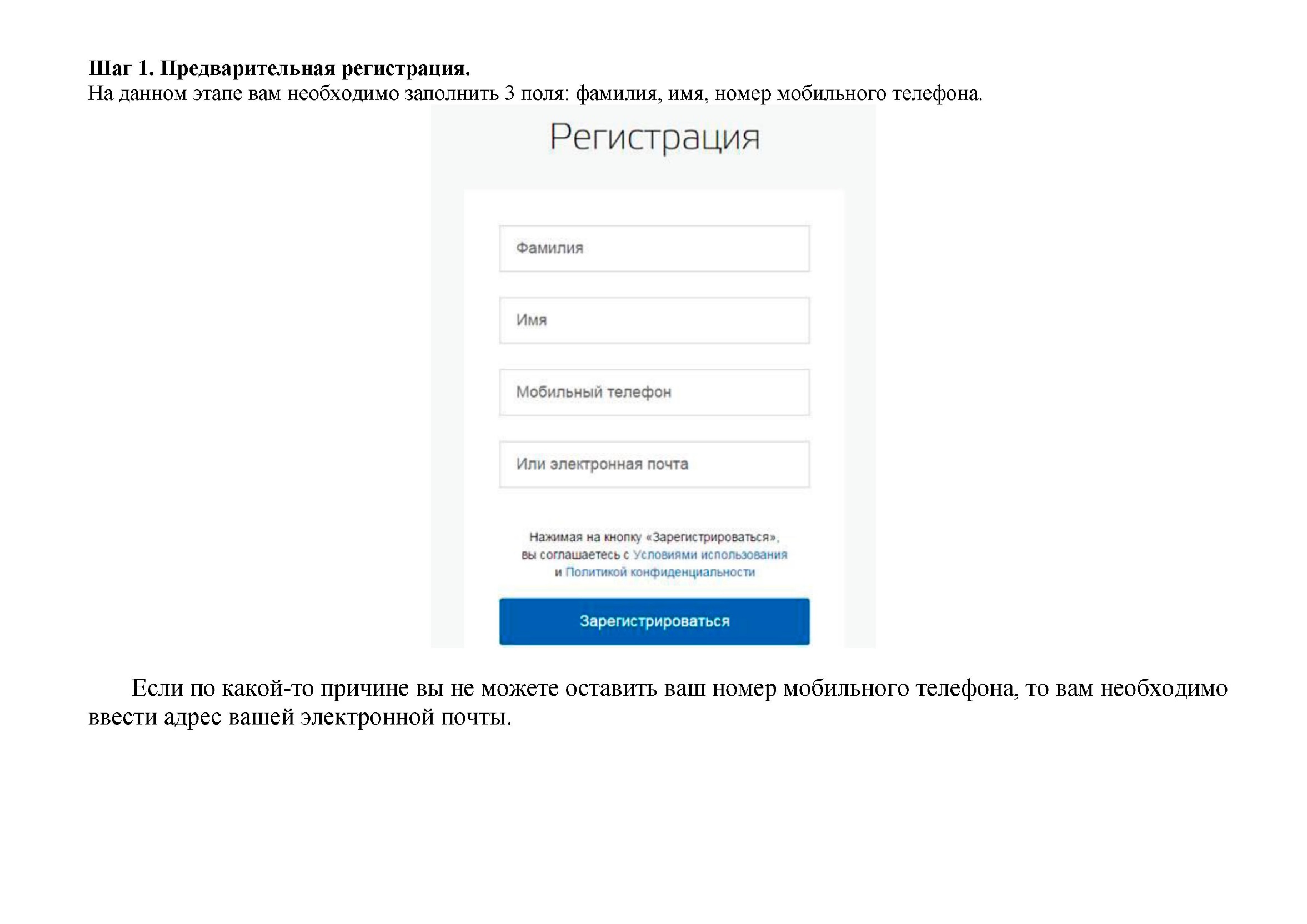 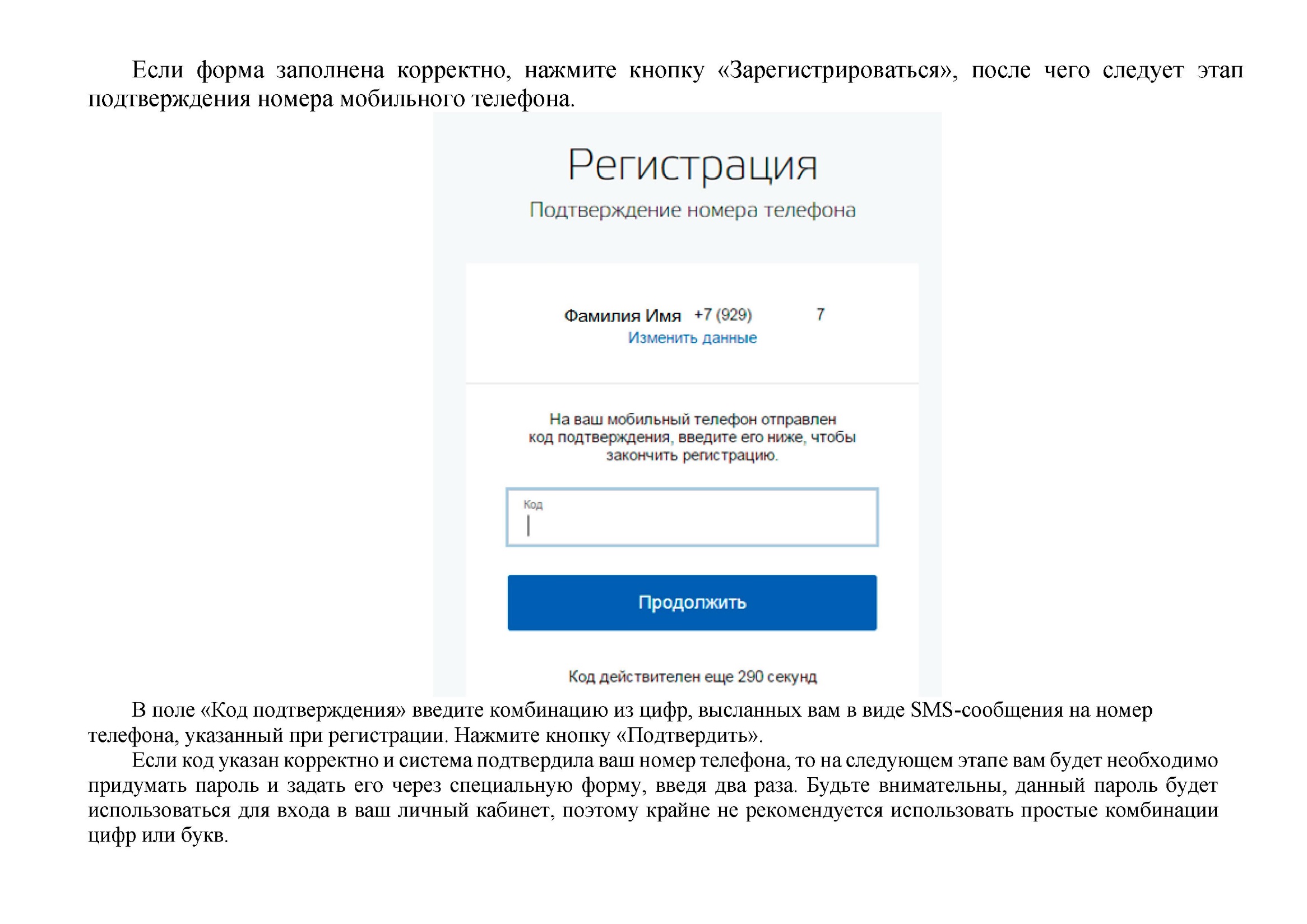 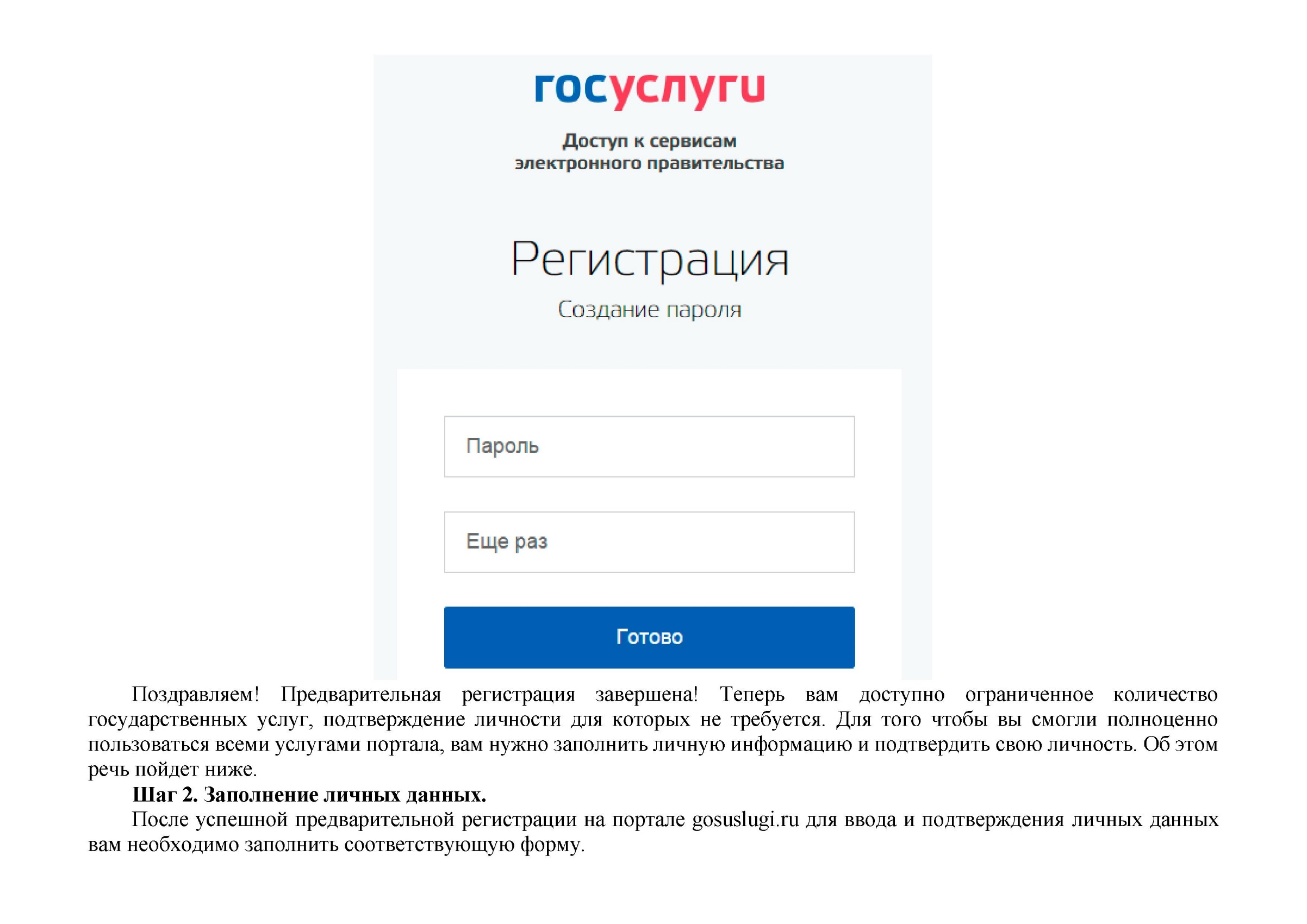 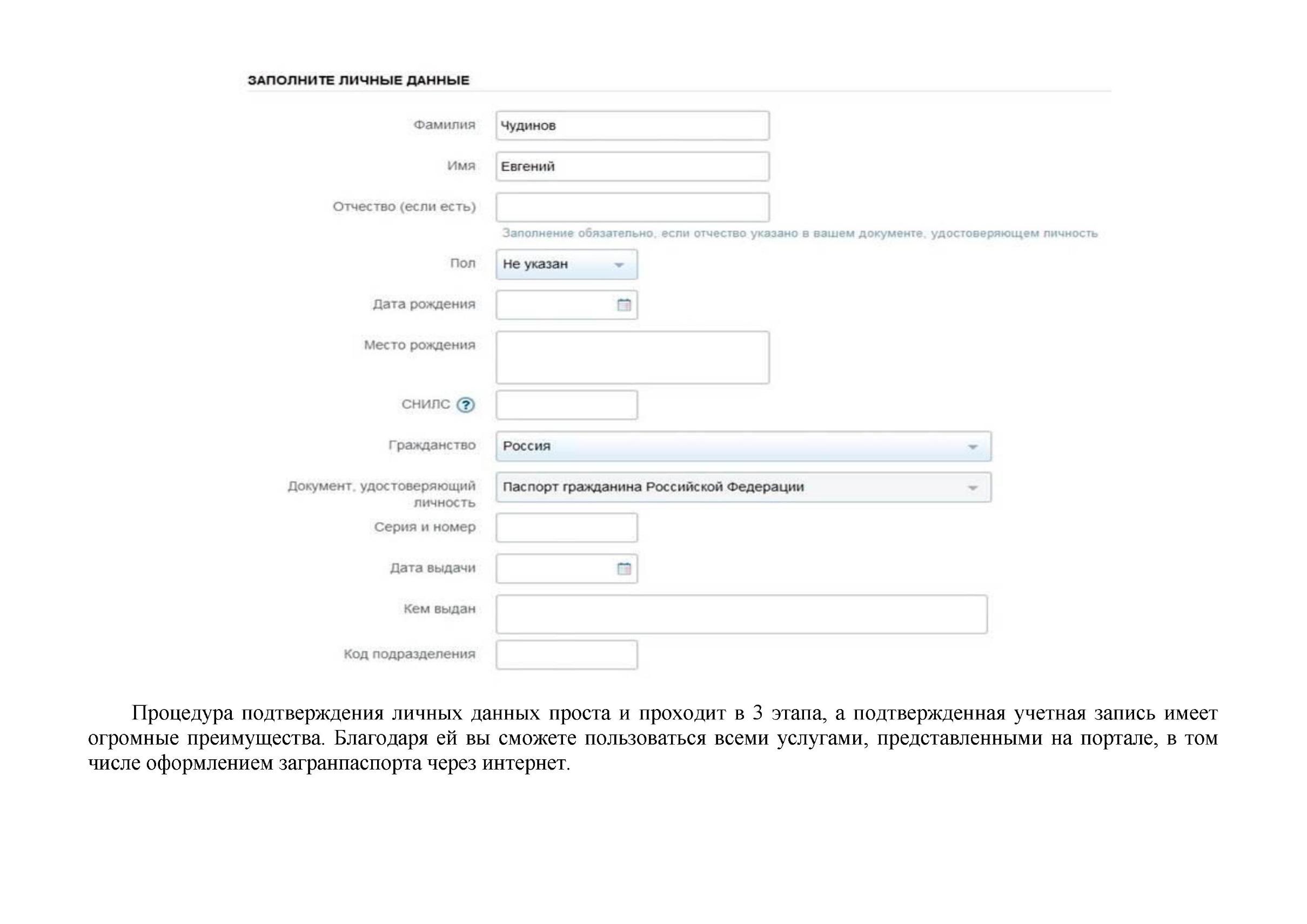 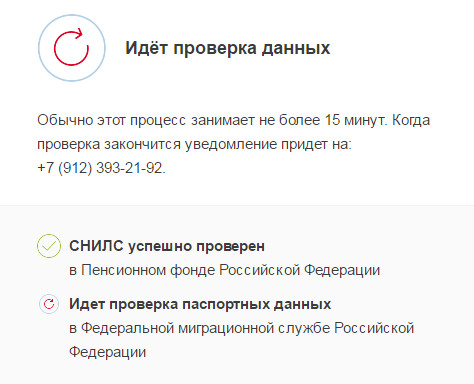 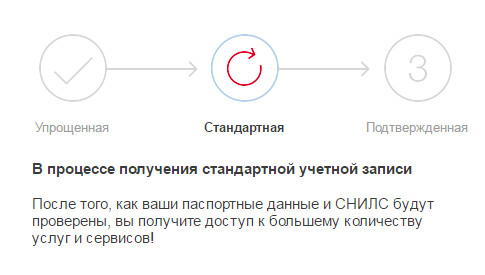 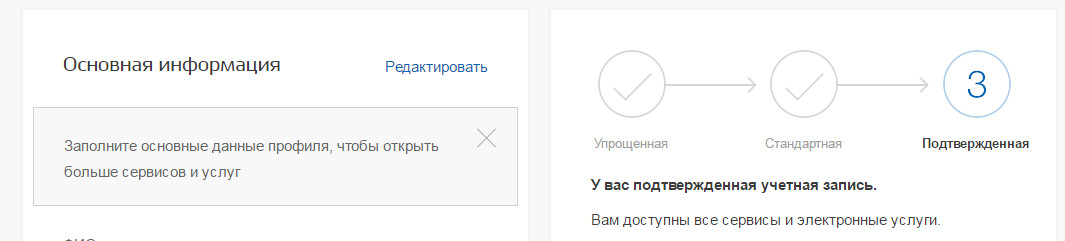 Проблема:
Учитель не может зайти на сайт school.72to.ru
Решение:
Необходимо администратору школы внести СНИЛС (либо обновить запись) в личном деле учителя

Проблема:
Родитель не может зайти на сайт school.72to.ru
Решение:
Необходимо администратору школы внести СНИЛС (либо обновить запись) в личном деле родителя

Проблема:
Администратор школы не может зайти на сайт school.72to.ru
Решение:
Необходимо предоставить в отдел образования данные на